Тема 4. Регіон в системі територіального поділу праці
1. Сутність та види економічних регіонів.

2. Структура економічного регіону.

3. Спеціалізація, комплексність, ефективність  економічного регіону: сутність та показники.
1. СУТНІСТЬ ТА ВИДИ ЕКОНОМІЧНИХ РЕГІОНІВ
Підходи до класифікації економічних регіонів:
за масштабами території;
за внутрішнім складом господарства;
за метою формування;
за формою спеціального інвестування та надання пільг;
за суттю та змістом їх внутрішньої структури
2. СТРУКТУРА ЕКОНОМІЧНОГО РЕГІОНУ
Підходи до встановлення структуриекономічних регіонів:
Складові економічного регіону: природа – господарство – населення

Система «ядро – периферія»

Галузева структура регіону
3. СПЕЦІАЛІЗАЦІЯ, КОМПЛЕКСНІСТЬ, ЕФЕКТИВНІСТЬ  ЕКОНОМІЧНОГО РЕГІОНУ: сутність та показники
Коефіцієнт локалізації (Кл)
Кл = (Гр/Пр) / (Гк/Пк)     (ф.1)

Гр - показники галузі регіону (згідно з обсягом валової товарної продукції, чисельності робітників, вартості основних фондів); 

Гк - аналогічний показник для галузі по країні в цілому; 

Пр - загальний показник промисловості регіону (згідно з обсягом валової товарної продукції, чисельності робітників, вартості основних фондів); 

Пк - аналогічний показник для промисловості країни в цілому.
Коефіцієнт душового виробництва
Кд = (Гр/Гк) / (Нр/Нк)    (ф.2)

Гр - показники галузі регіону (згідно з обсягом валової товарної продукції, чисельністю робітників, вартістю основних фондів); 

Гк - аналогічний показник для галузі по країні в цілому; 

Нр - населення регіону; 

Нк - населення країни.
Коефіцієнт спеціалізації
Кс = (Гр/Пр) / (Пр/Пк)       (ф.3)

Гр - показники галузі регіону (згідно з обсягом валової товарної продукції, чисельністю робітників, вартістю основних фондів); 

Пр - загальний показник промисловості регіону (згідно з обсягом валової товарної продукції, чисельністю робітників, вартістю основних фондів);
 
Пк - аналогічний показник для промисловості країни в цілому.
Порівняльна оцінка загальної ефективності регіонального комплексу
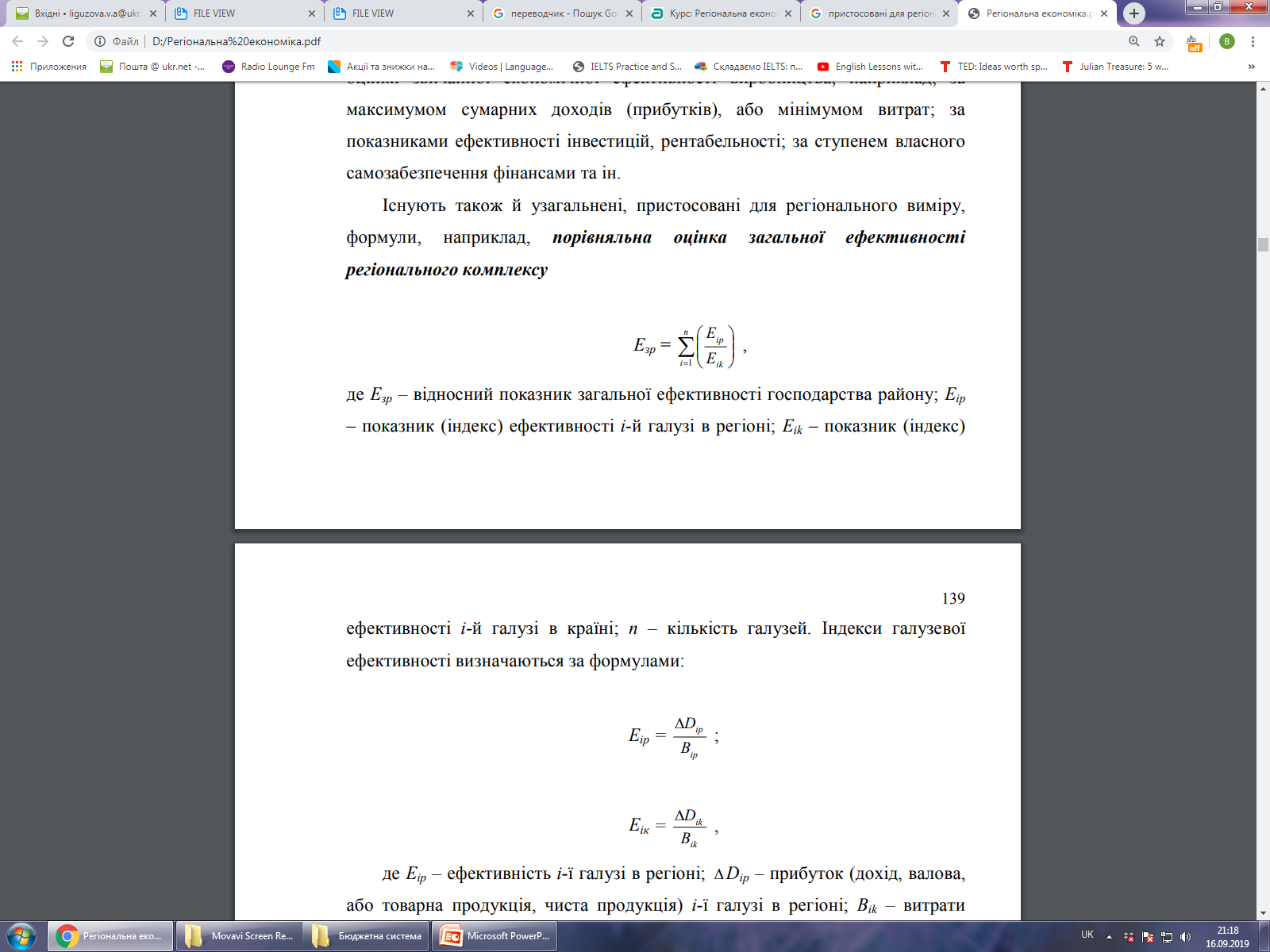 (ф.4)
Езр – відносний показник загальної ефективності господарства району; 

Eip – показник (індекс) ефективності і-й галузі в регіоні; 

Eik – показник (індекс) ефективності і-й галузі в країні; 

n – кількість галузей.
Порівняльна оцінка загальної ефективності регіонального комплексу (продовження)
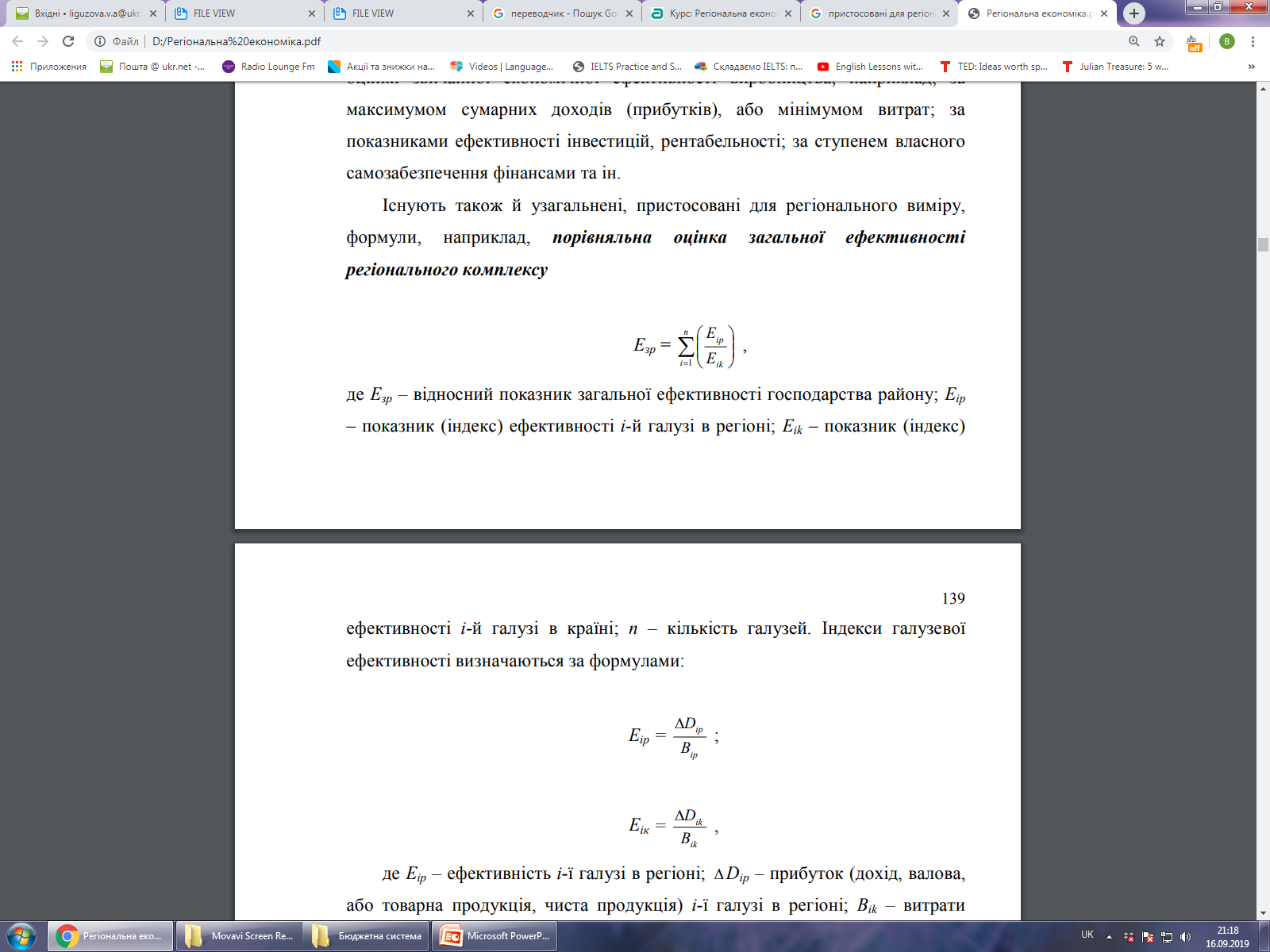 (ф.4.1)
Еір – ефективність і-ї галузі в регіоні; 

Dір – прибуток (дохід, валова, або товарна продукція, чиста продукція) і-ї галузі в регіоні; 

Вір – витрати (кількість зайнятих, виробничі фонди, поточні, капітальні, приведені витрати) на виробництво і-ї галузі в регіоні;
Порівняльна оцінка загальної ефективності регіонального комплексу (продовження)
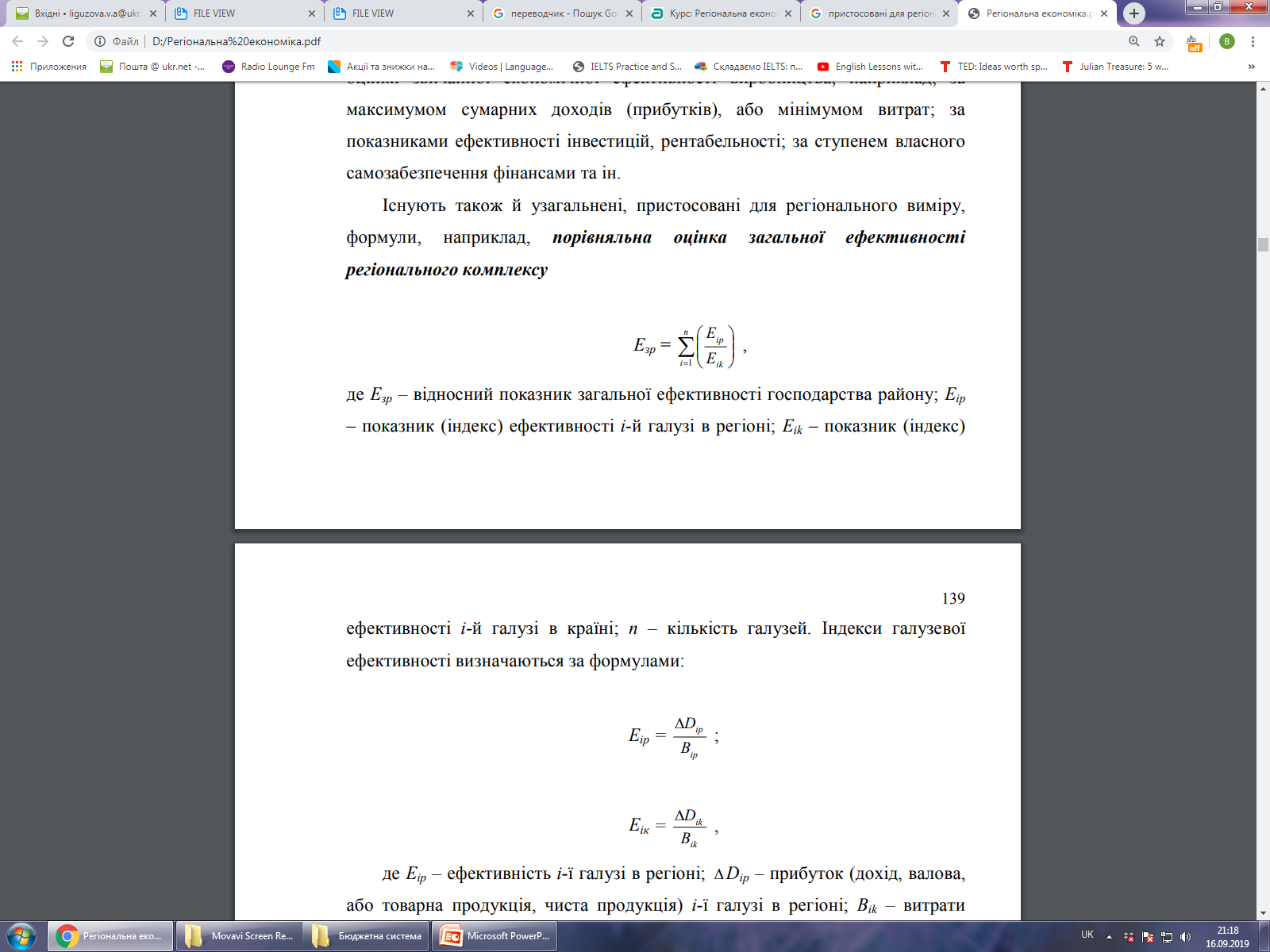 (ф.4.2)
Еік – ефективність і-ї галузі в країні; 

Dik – прибуток (дохід, валова або товарна продукція, чиста продукція) і-ї галузі в країні; 

Вік – витрати (кількість зайнятих, виробничі фонди, поточні, капітальні, приведені витрати) на виробництво і-ї галузі в країні.
Тема 4. Регіон в системі територіального поділу праці
1. Сутність та види економічних регіонів.

2. Структура економічного регіону.

3. Спеціалізація, комплексність, ефективність  економічного регіону: сутність та показники.